Transportation 
Decarbonization in 
Los Angeles
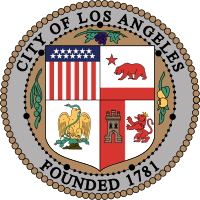 Michael Samulon
Director of Vehicle Electrification
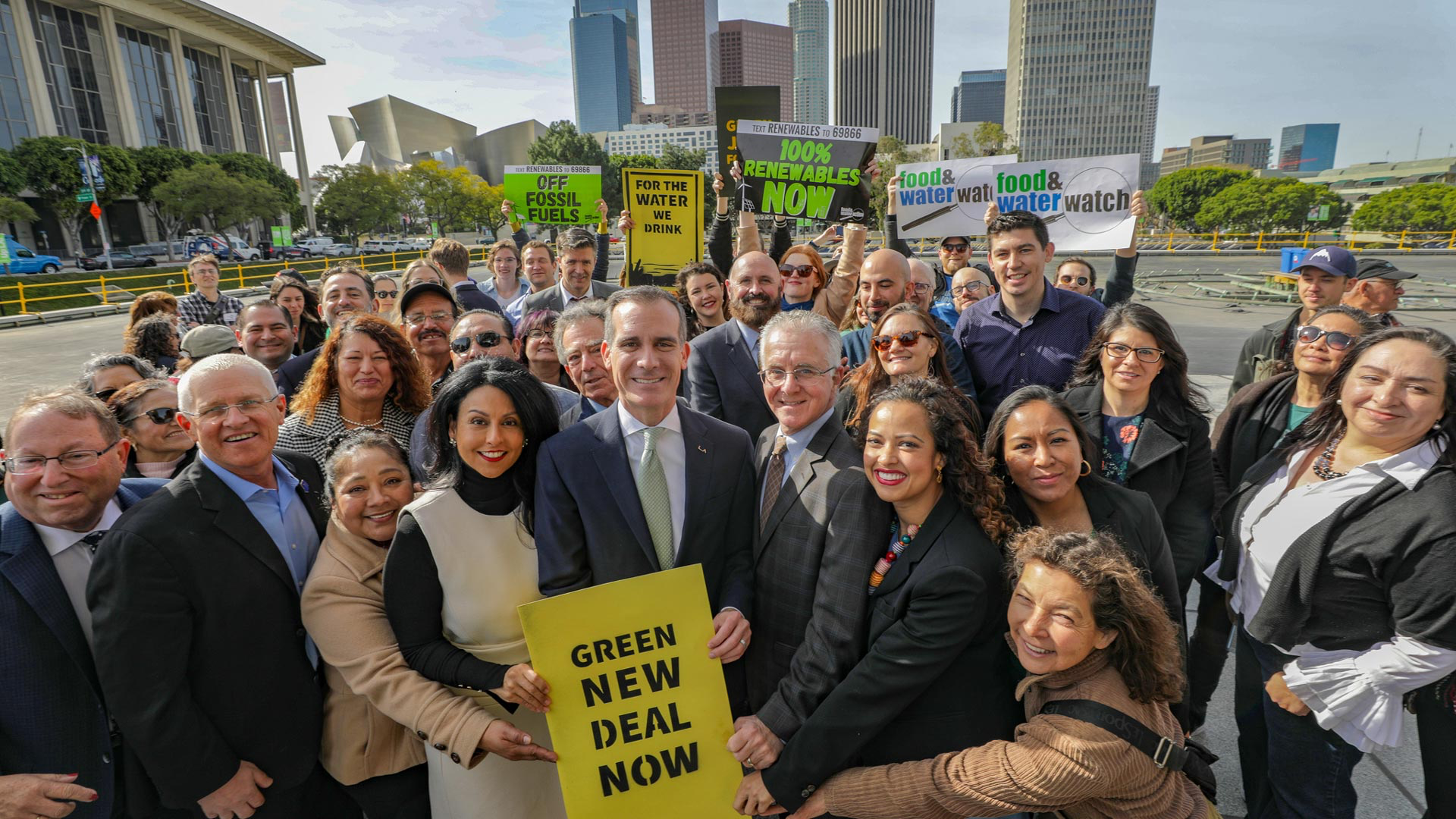 LA’s Green New Deal

Leading By Example

Policy Development

Public / Private Collaboration
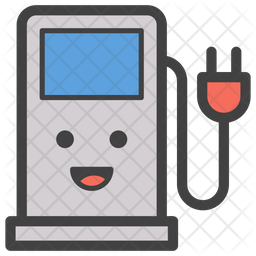 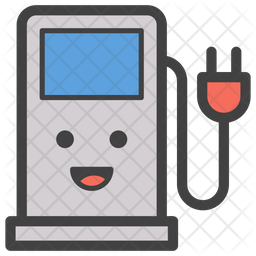 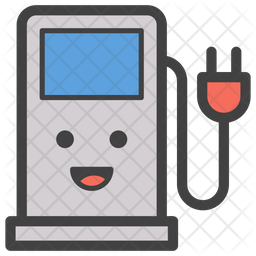 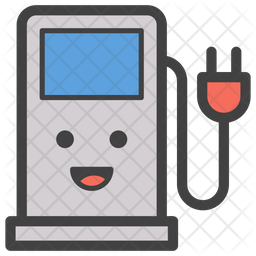 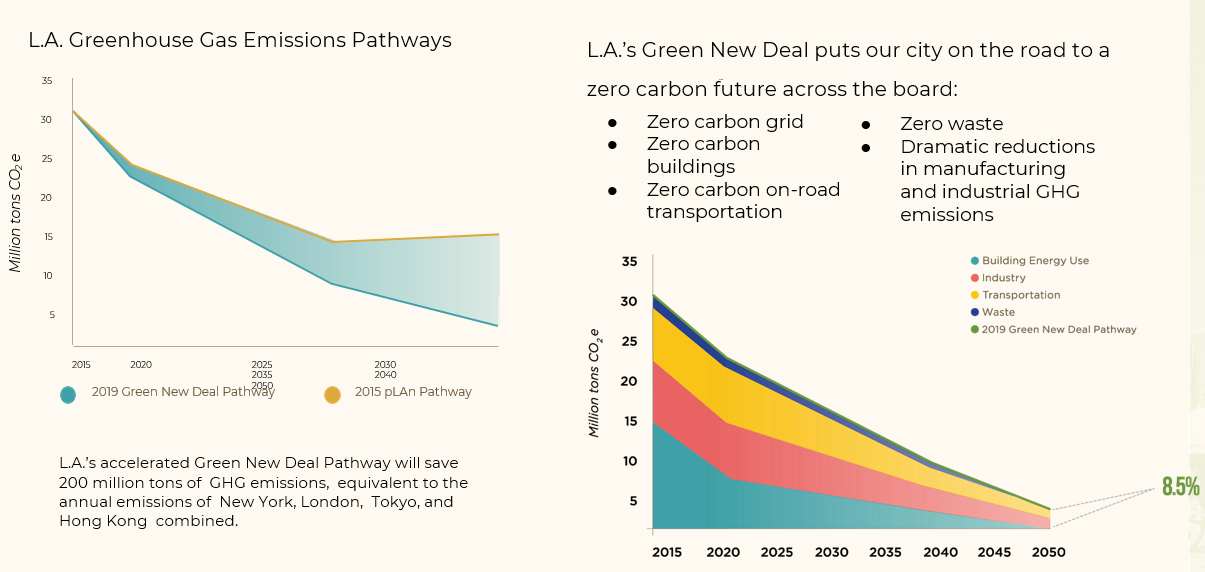 OUR CLIMATE EMERGENCY
[Speaker Notes: -Data clearly highlights the need to address transportation emissions.

-The 2019 GND process updated our 2015 Sustainability pLAn with new goals that are reflective of even more ambition, advances in technology, and ensuring a “Paris Compliant” strategy with respect to reducing our portion of carbon emissions.]
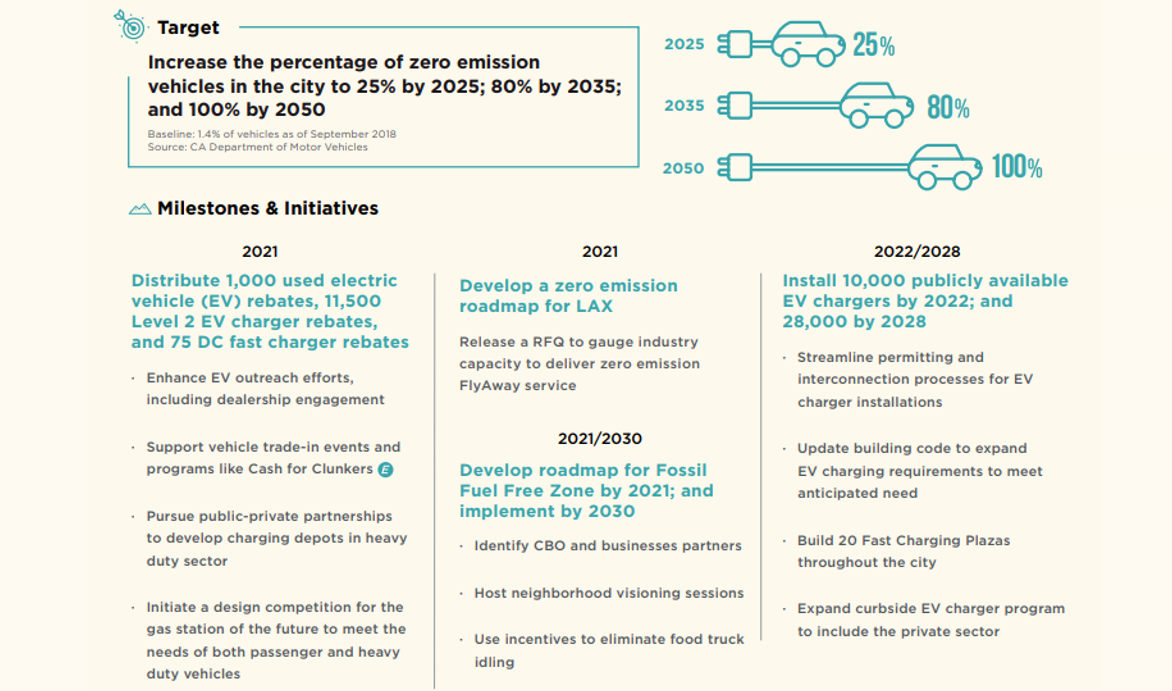 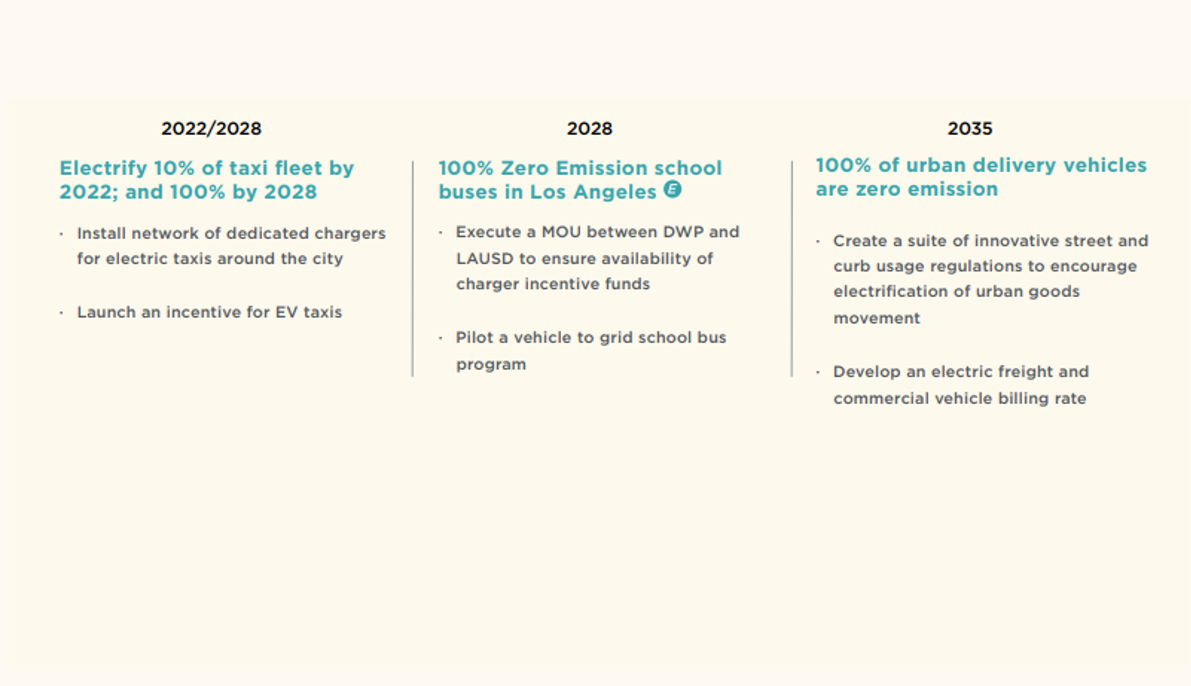 Lead By Example

Direct Municipal actions
-City Fleets
-ZE Public Transportation
-Fleet and Employee Chargers
-Curbside and public chargers
-LADWP - rebates and incentives
-EV Task Force
-Climate Mayors EV Purchasing Collaborative
[Speaker Notes: So what is our approach?

3 pronged approach to getting to 100% ZEVs, starting with leading by example.]
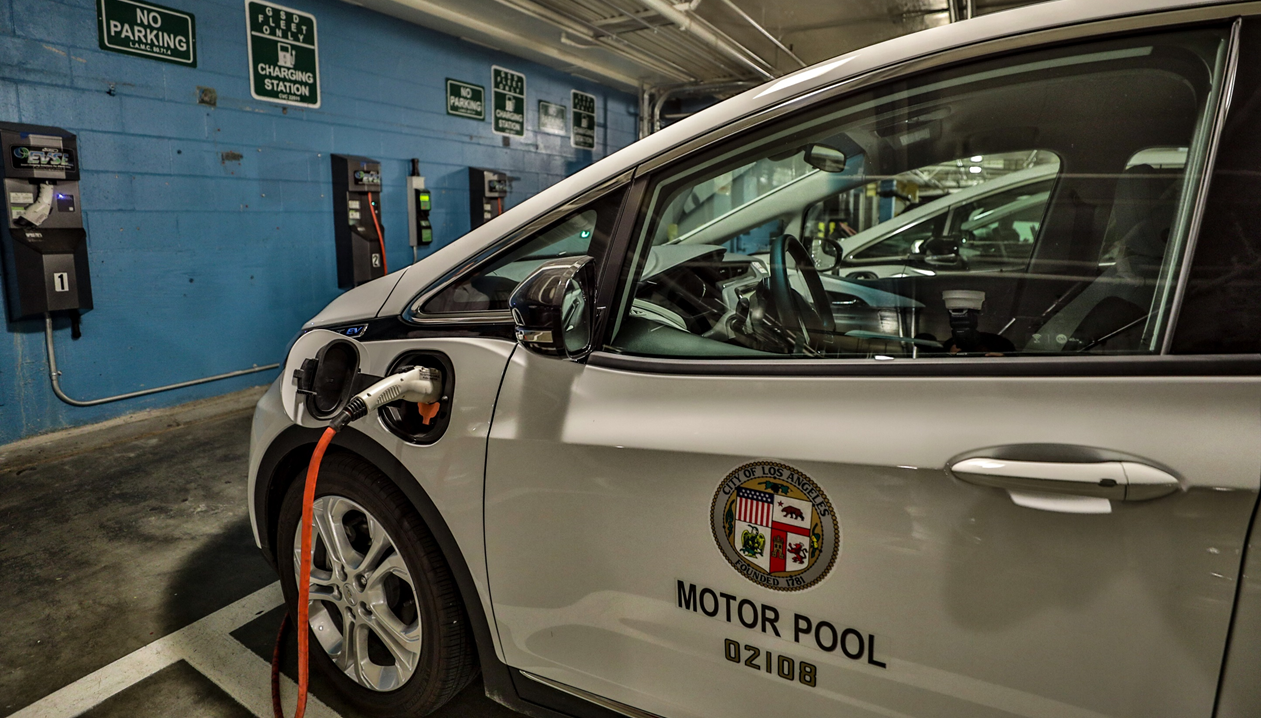 Municipal Fleets
1,500 BEVs & PHEVs
Zero Emission First Procurement Policy
Pilots
RCVs
Fire Engine
Class 8 Semi
MD flatbed / box truck
Riding lawn mower
Street sweeper
B&W Police Vehicle
Motorcycles
Scooters
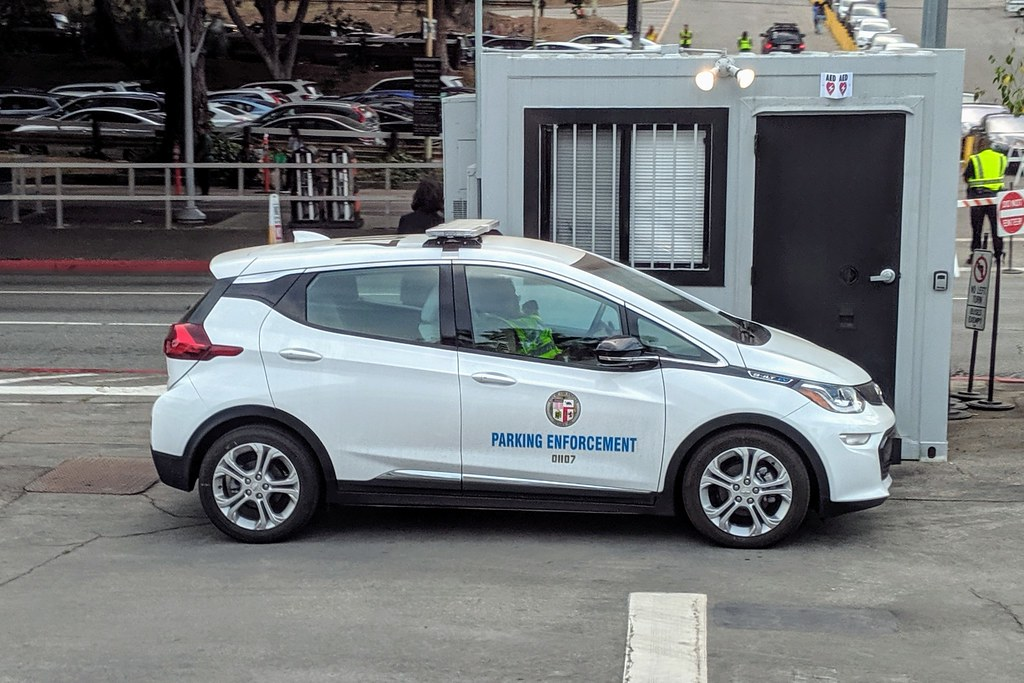 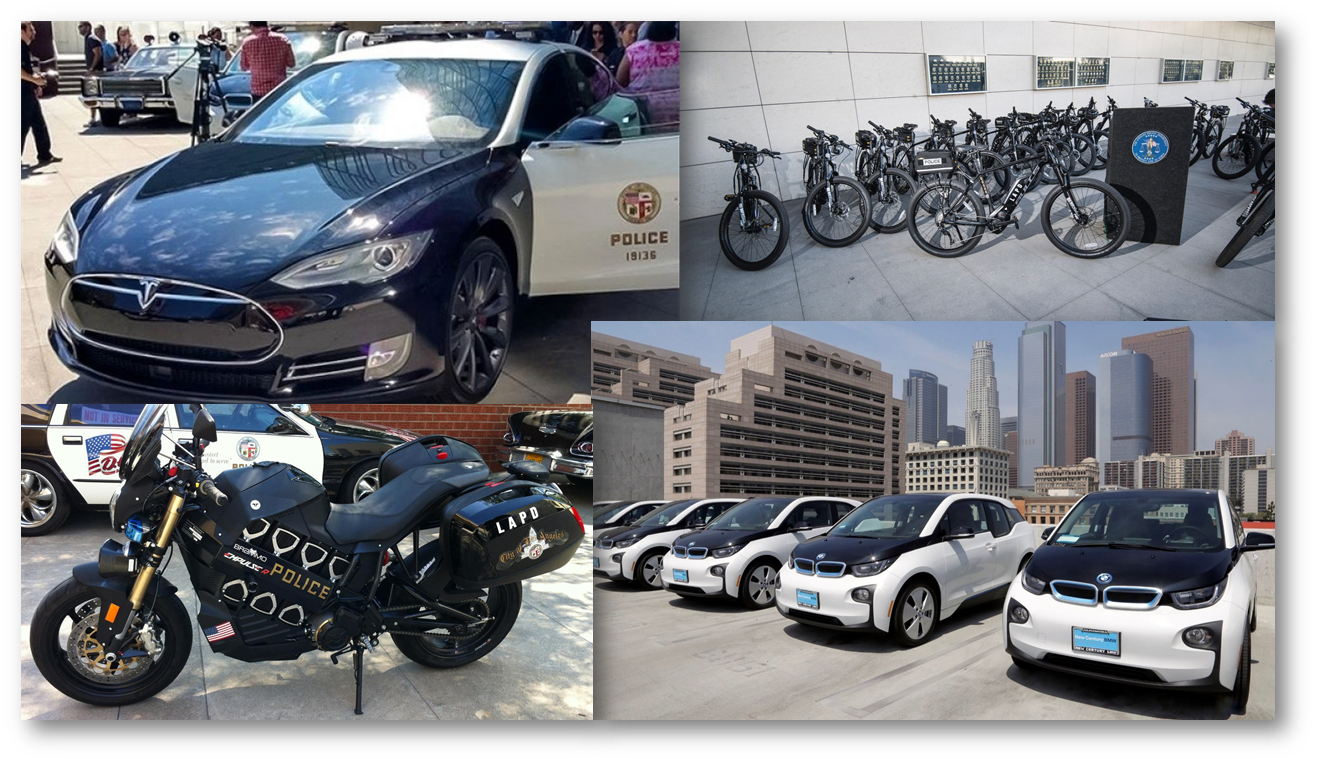 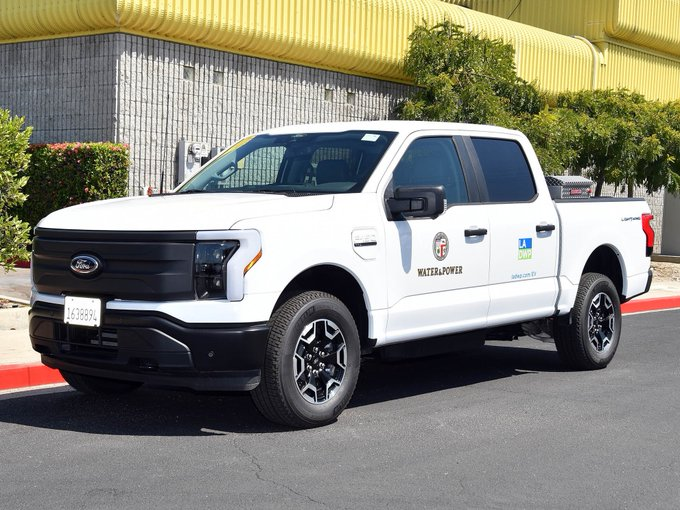 [Speaker Notes: Police took the lead - no one else after that could say no

200+ LAPD Fleet (includes motorcycles and e-bikes)
20 LAFD
Parking Enforcement
Motor Pool
Assigned vehicles
Elected officials
LAWA- on field buses]
Zero Emission Public Transportation
LADOT - City Department
Fully Conversion by 2028
DASH - 35 BEB currently in fleet; 120 more on order (deliveries coming now)
Commuter Express - Coach bus
Cityride - pilot shuttle on order
LA Metro - LA sits on regional Board
Fully Converted by 2030
Initial deployments: Orange LineSilver LineWarner Center
Long termfacility planning
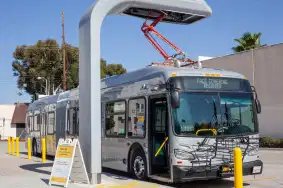 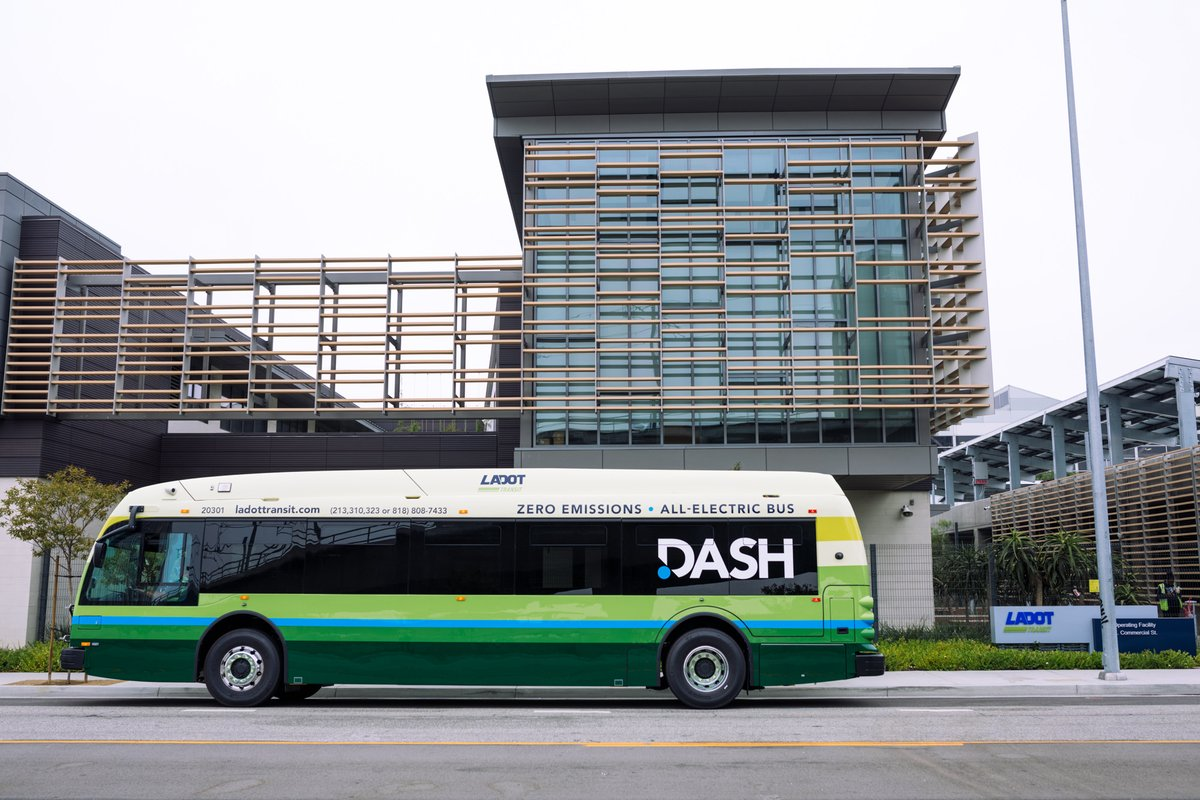 [Speaker Notes: Also Metro bike and e-bikes]
Zero Emission (Quasi) Public Transportation
BlueLA - Low Income EV Carshare
40 Stations; 200 Chargers
100 vehicles
Phase 2 - 60 stations, 200 vehicles
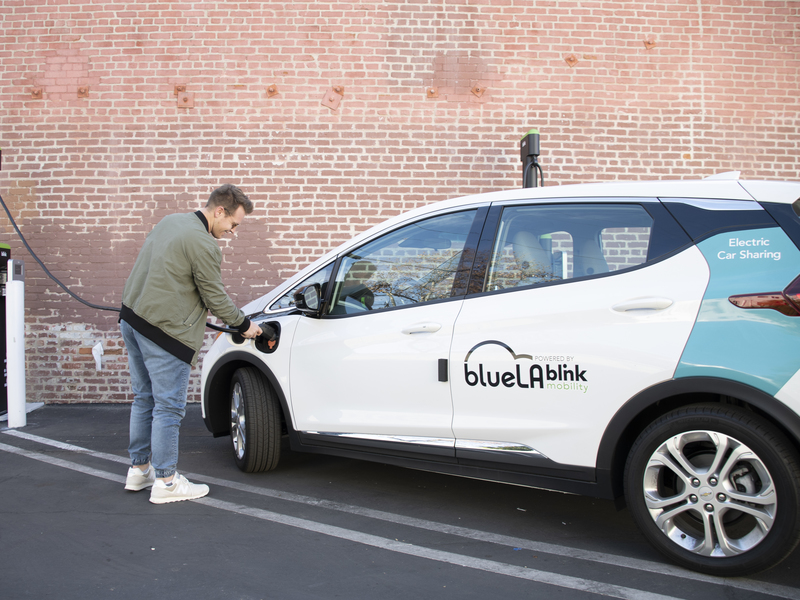 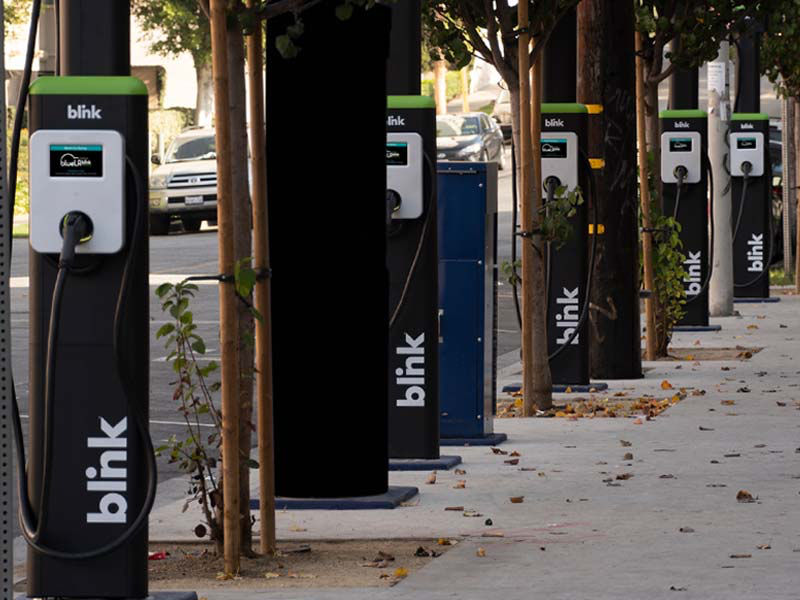 [Speaker Notes: Low Income EV Carshare

Phase 2 (awarded) - $3M
Step Grant (awarded) - Total $7M]
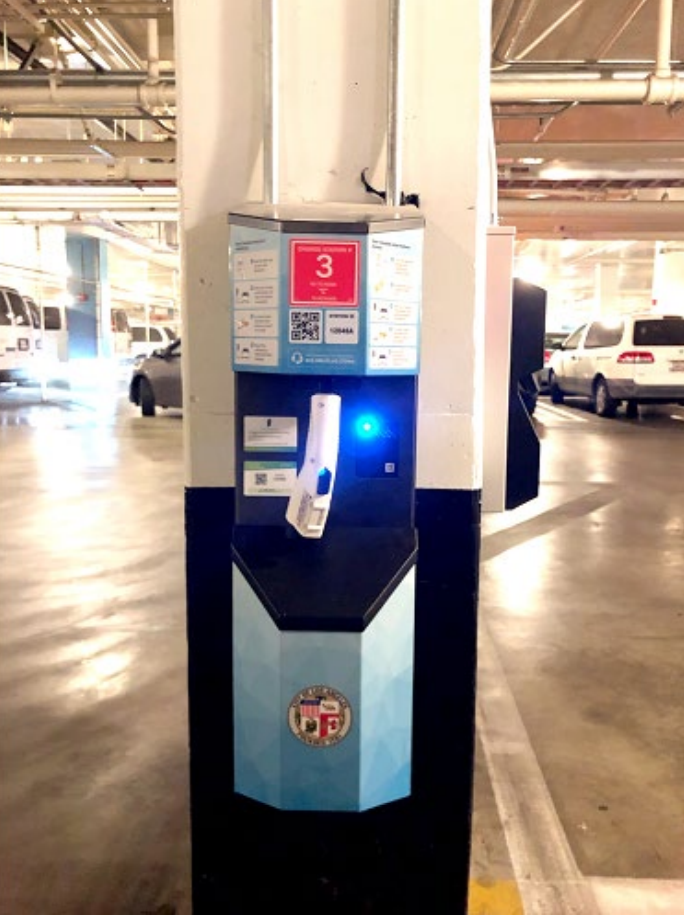 Employee & Fleet Charging
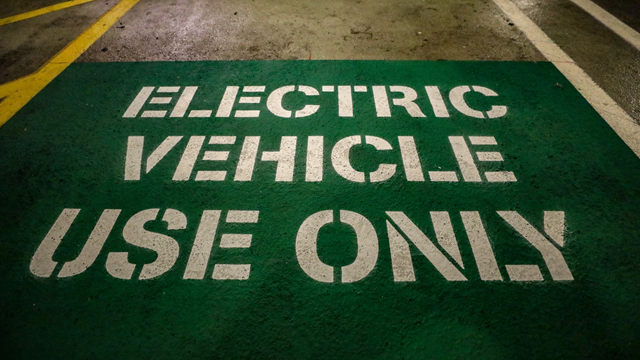 [Speaker Notes: Can take 18 mo. to 2+ years to get a charger in; vehicles can be ordered just like any other

If you build it they will come. Questions come up around gift of public funds; to make charging free or not for employees, when do you start, etc.]
Curbside Charging
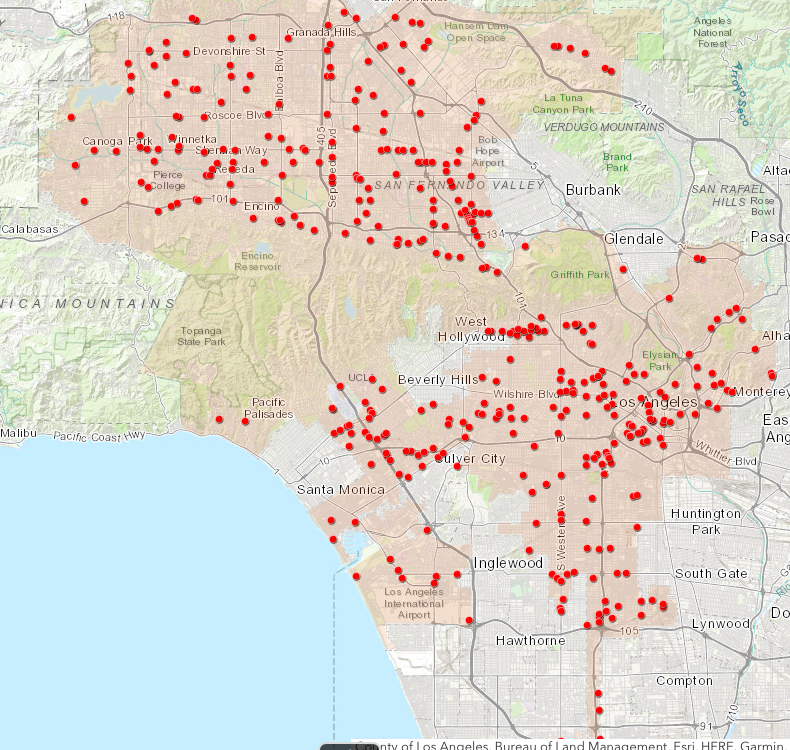 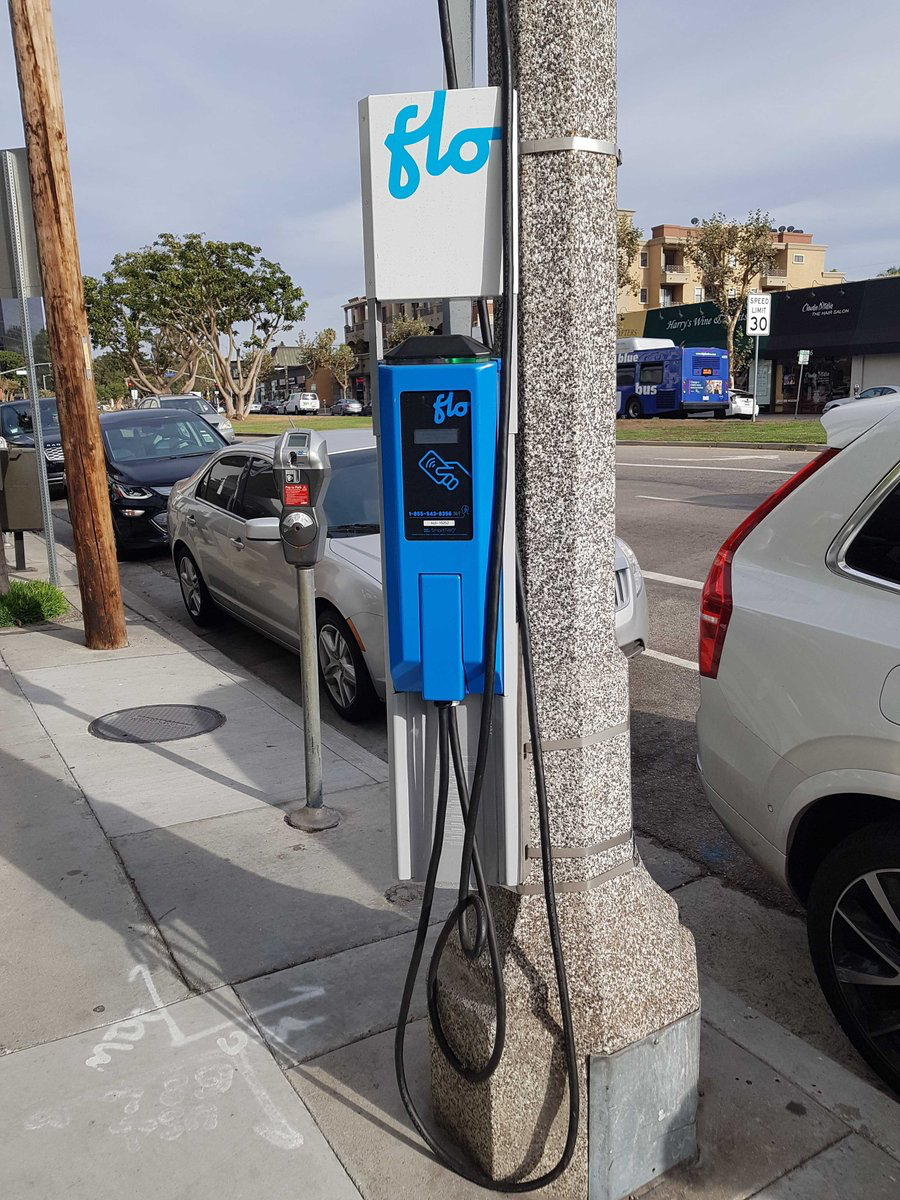 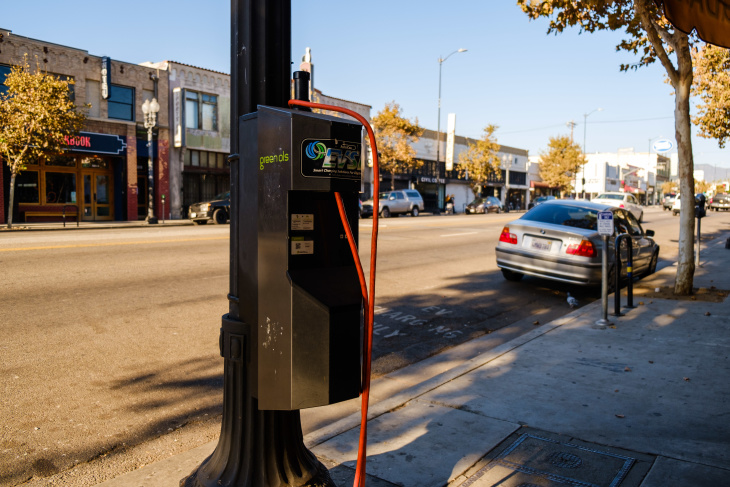 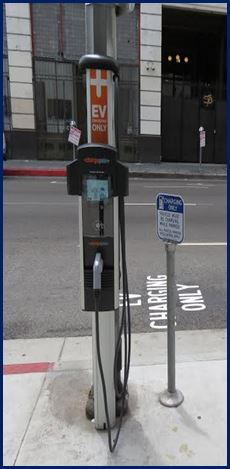 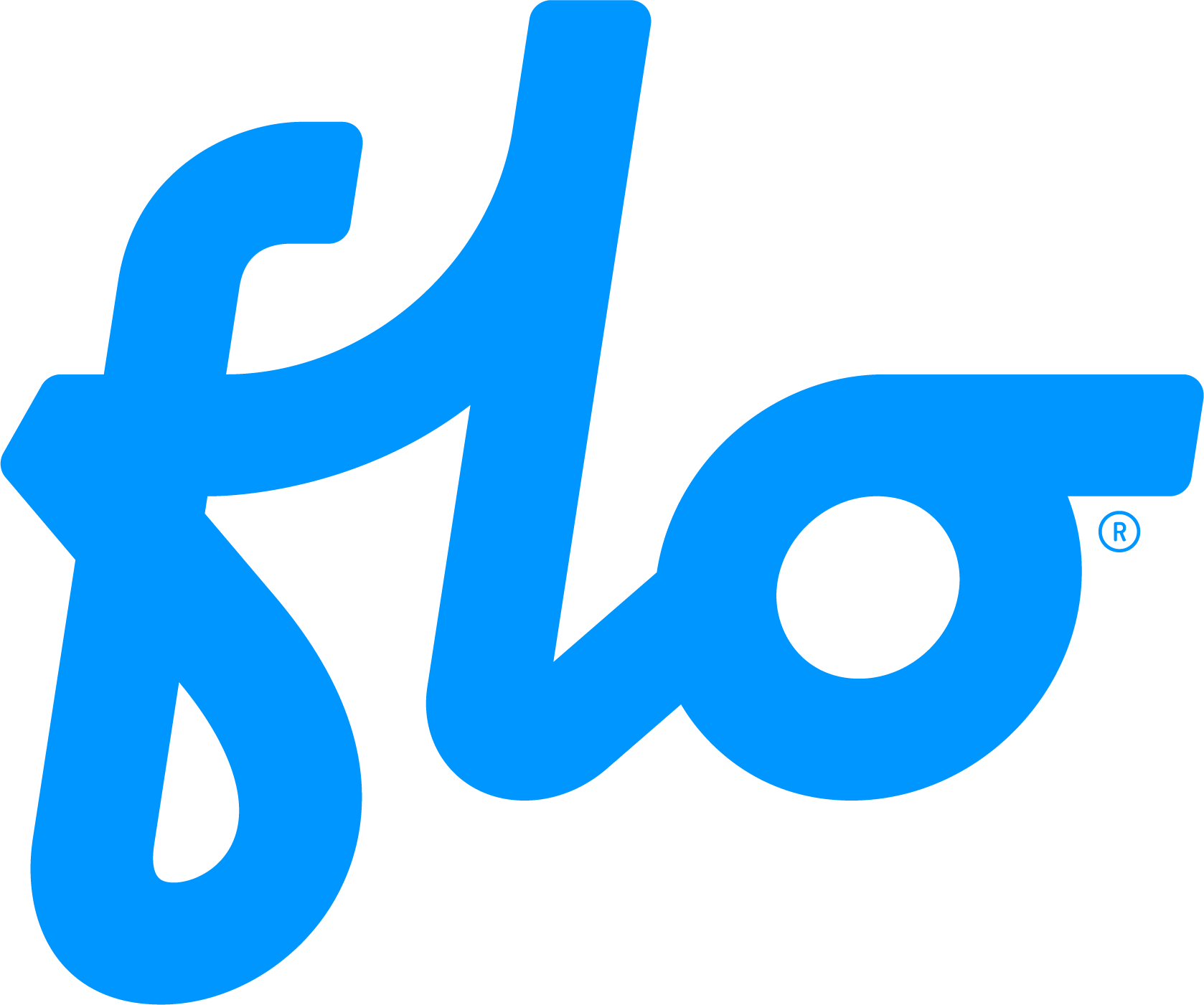 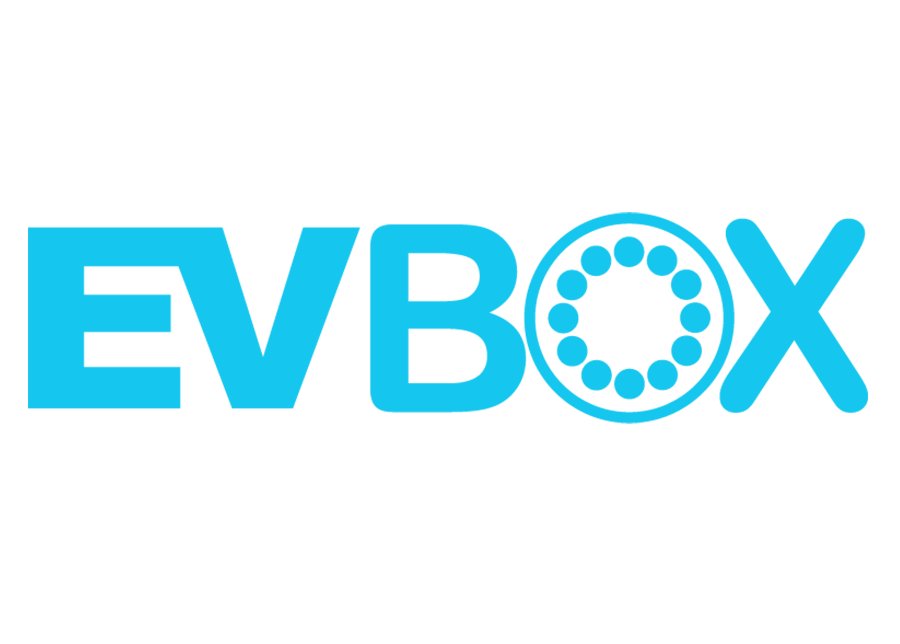 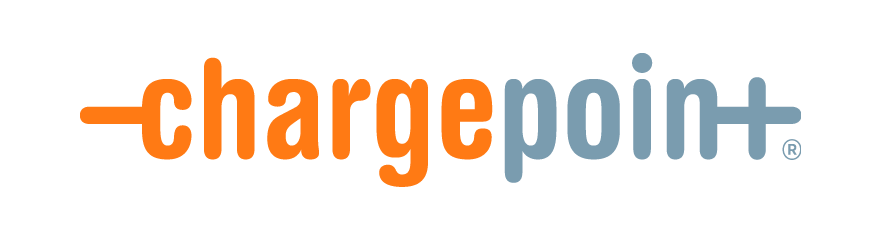 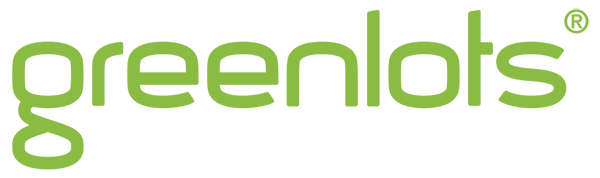 [Speaker Notes: In addition to these curbside chargers, CEC grant - nearly 200 more, including also DOT parking lots - including DCFC + 12 more on the way, Library Parking lots plus more on the way, 3 LAPD lots + LAWA]
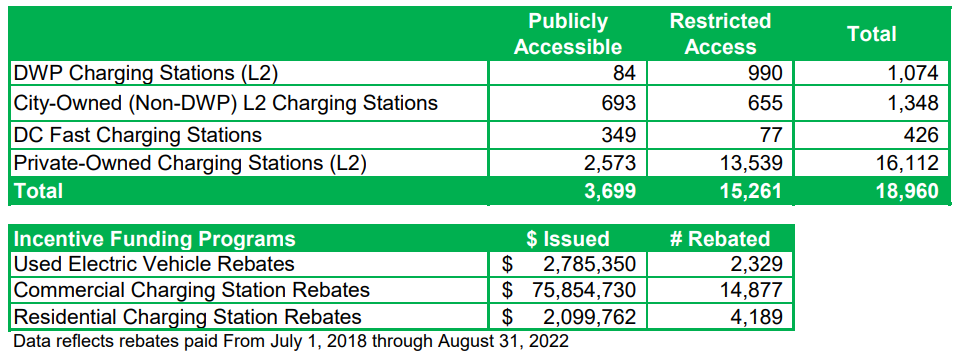 LADWP Rebates 
& Incentives
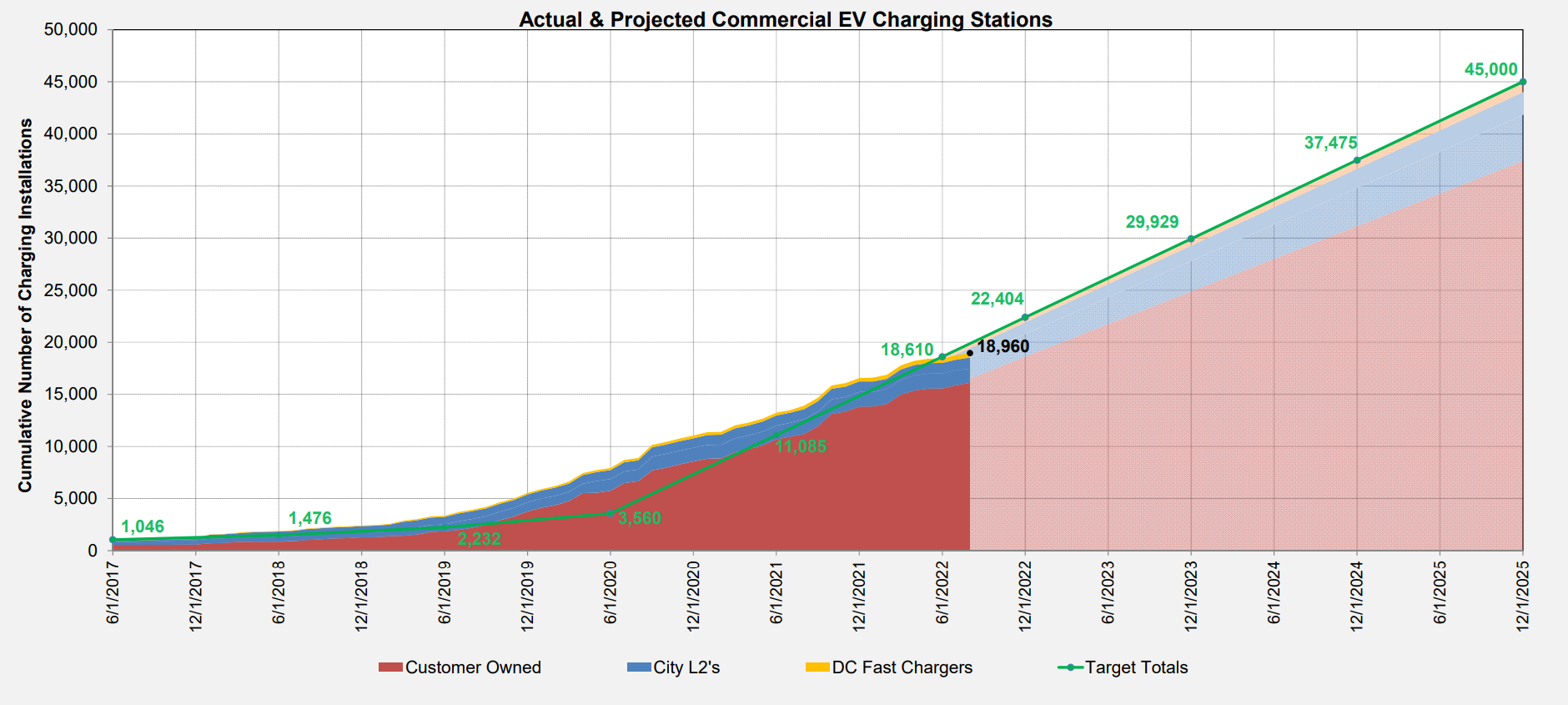 -Residential
-Commercial L2
-DCFC
-MD/HD
-Used EVs
Next: Charging at specified times, V2G
[Speaker Notes: Leading by example also has to do with what we choose to spend money on. Having a municipal utility is very helpful...]
Policy Development
Building Code
Enabling Curbside Charging
Enforceable EV Parking Spaces
Zero Emission Commercial Loading  Curb
Port of Los Angeles Clean Air Action Plan

Working with CARB, CEC, CPUC, State and Federal Legislation
Establishing rules & 
setting thresholds
Stakeholder Engagement 
& P3 Efforts
Los Angeles ZE Bus Working Group
TNC Electrification Working Group
MD/HD ZE Freight Working Group
Gas Stations / Pump to Plug
NDEW and other marketing efforts
Zero Emission Area
Using the bully pulpit and convening power
Working Groups
ZE TNC Working Group
Uber / Lyft
Electrify America / EVgo / Greenlots
General Motors
DWP / SCE
CARB
Forth
Santa Monica / West Hollywood
LAWA / Taxi Franchise Administrator
Regional ZE Bus Working Group
LADOT
Foothill
Metro
AVTA
Burbank
Glendale
Santa Monica
Montebello
Gardena
UCLA
Torrance
Culver City
Long Beach
Beach Cities
MD/HD ZE Freight
Ikea / Amazon / UPS / FedEx
Coke / Pepsi / Anheuser Busch
TTSI / NFI / Dependable
CARB / CEC / SCAQMD
State relationships matter:
GO Biz
CARB
CEC
LA area state legislators

Federal relationships more complicated
Hot and cold depending on administration
e.g. CAFE standards
California always the “example” - whether highlighting good or bad policies / outcomes
State and Federal Collaboration 
(sometimes…)
[Speaker Notes: Successes and challenges in these relationships

Basically like supersized versions of our local issues. Sometimes there’s lots of alignment. Sometimes very little.]
Let’s Electrify!
michael.samulon@lacity.org
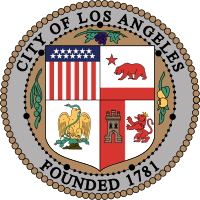